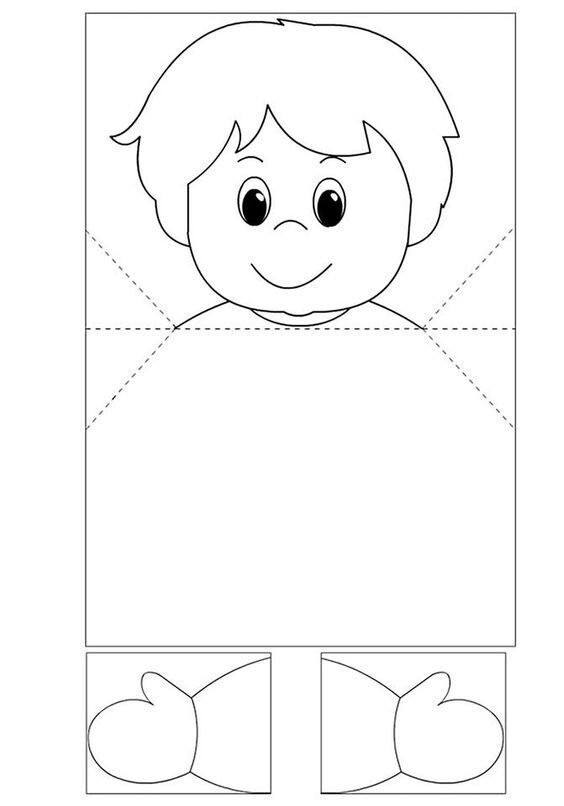 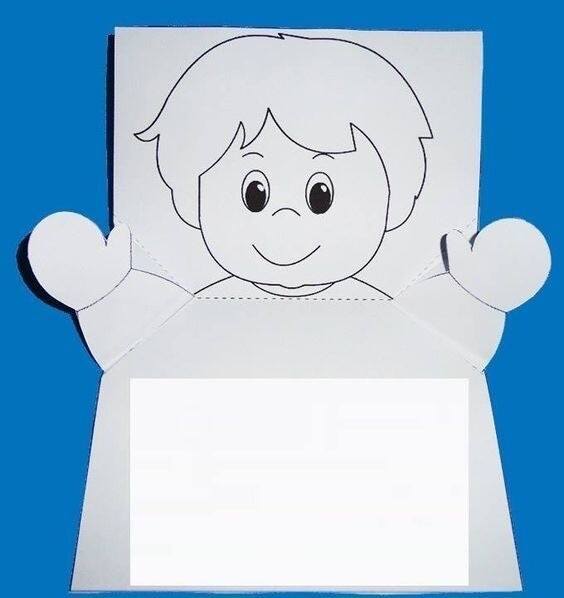 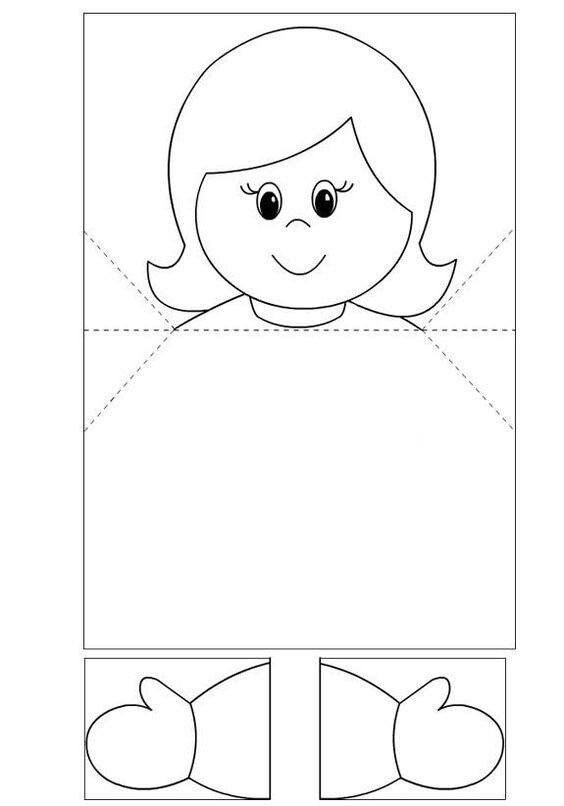 Zdroj: Пиша,смятам,оцветявам и се забавлявам